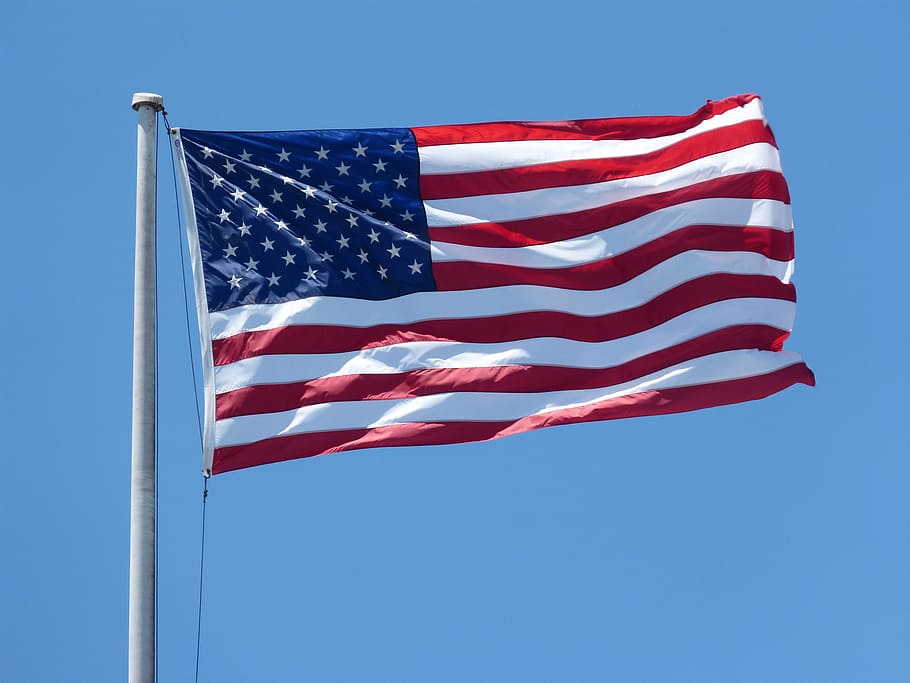 American Culture
Understanding Cultural Differences
Presentation created by Laura Halverson, JPJMS
Americans don’t kiss when they meet each other. They usually shake hands.
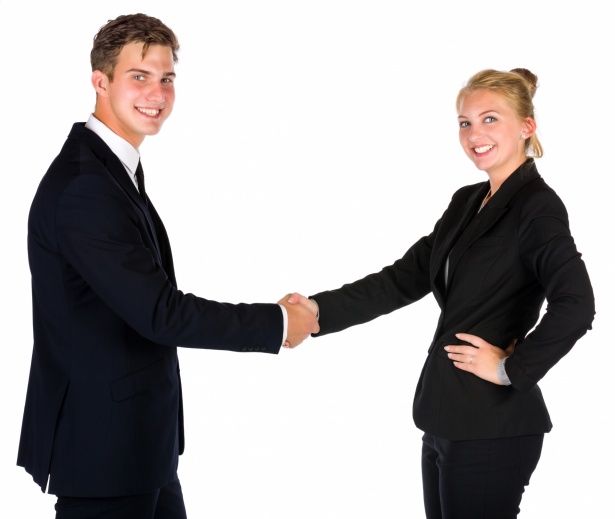 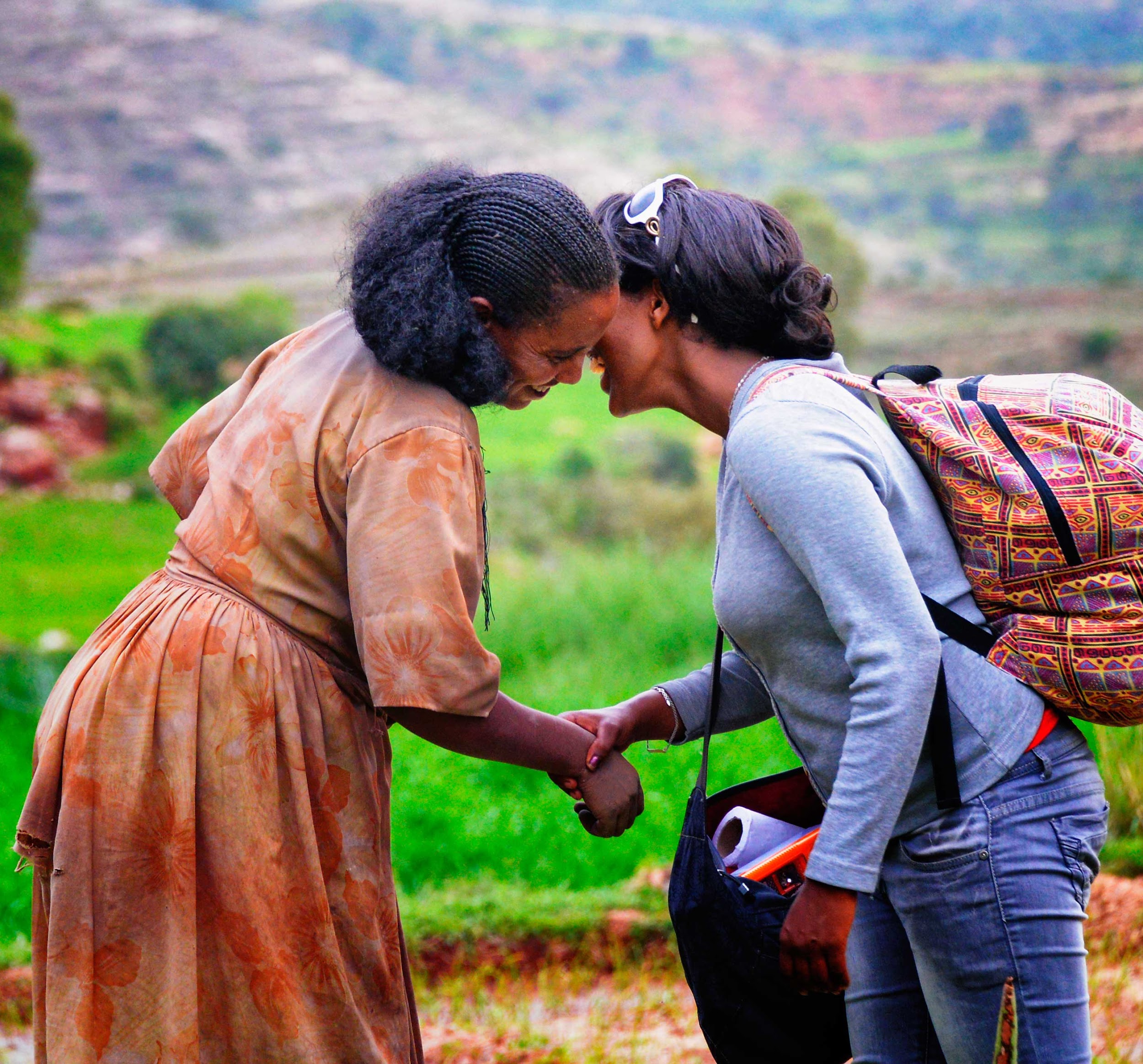 Americans think being on time is important.
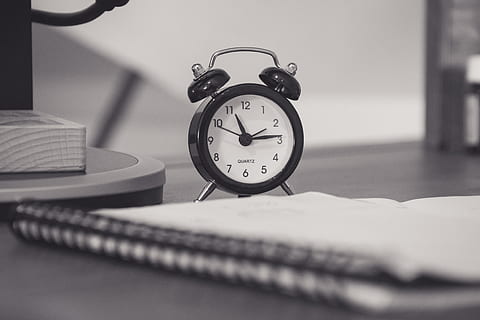 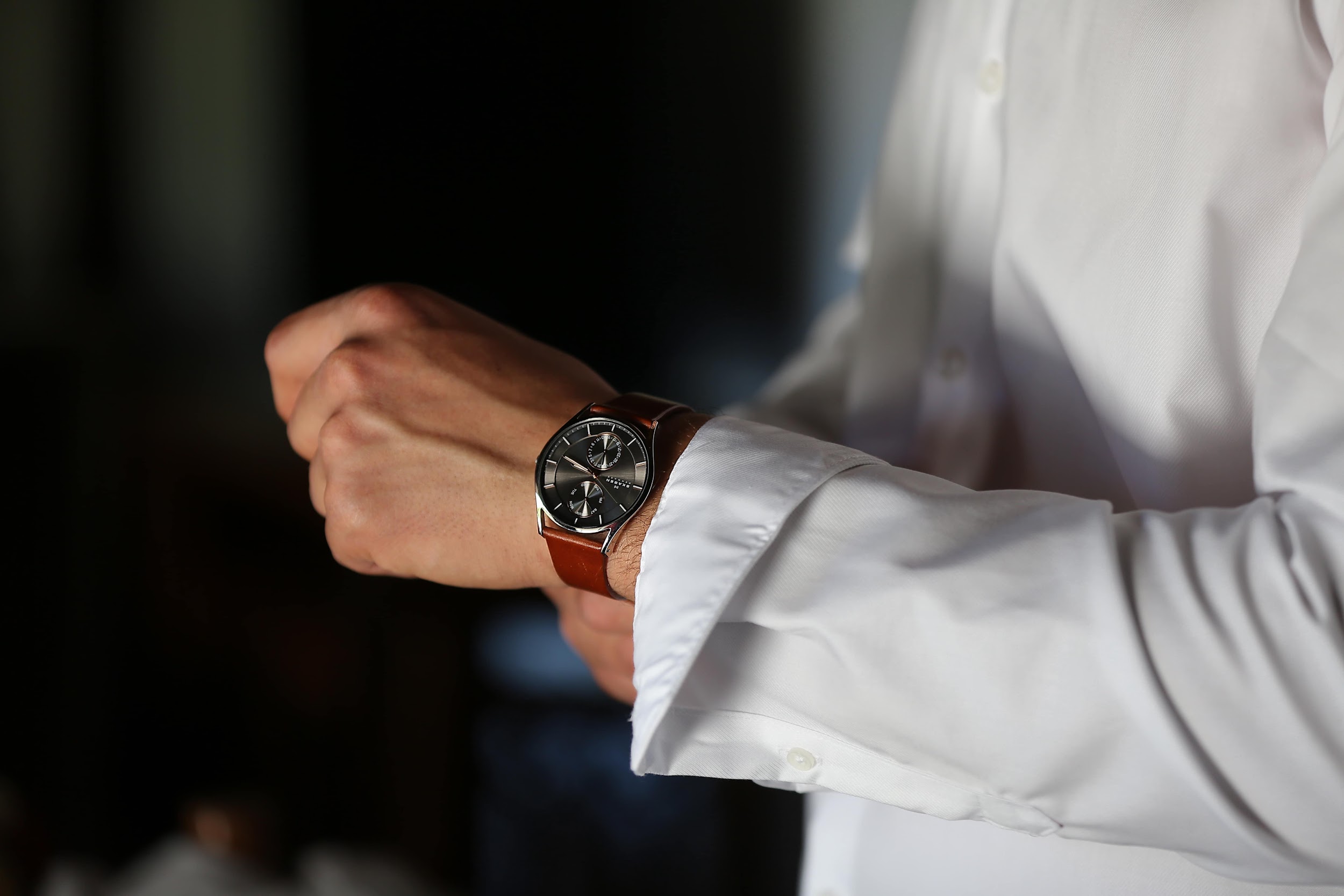 Americans ask you how you are, but don’t really want an answer.
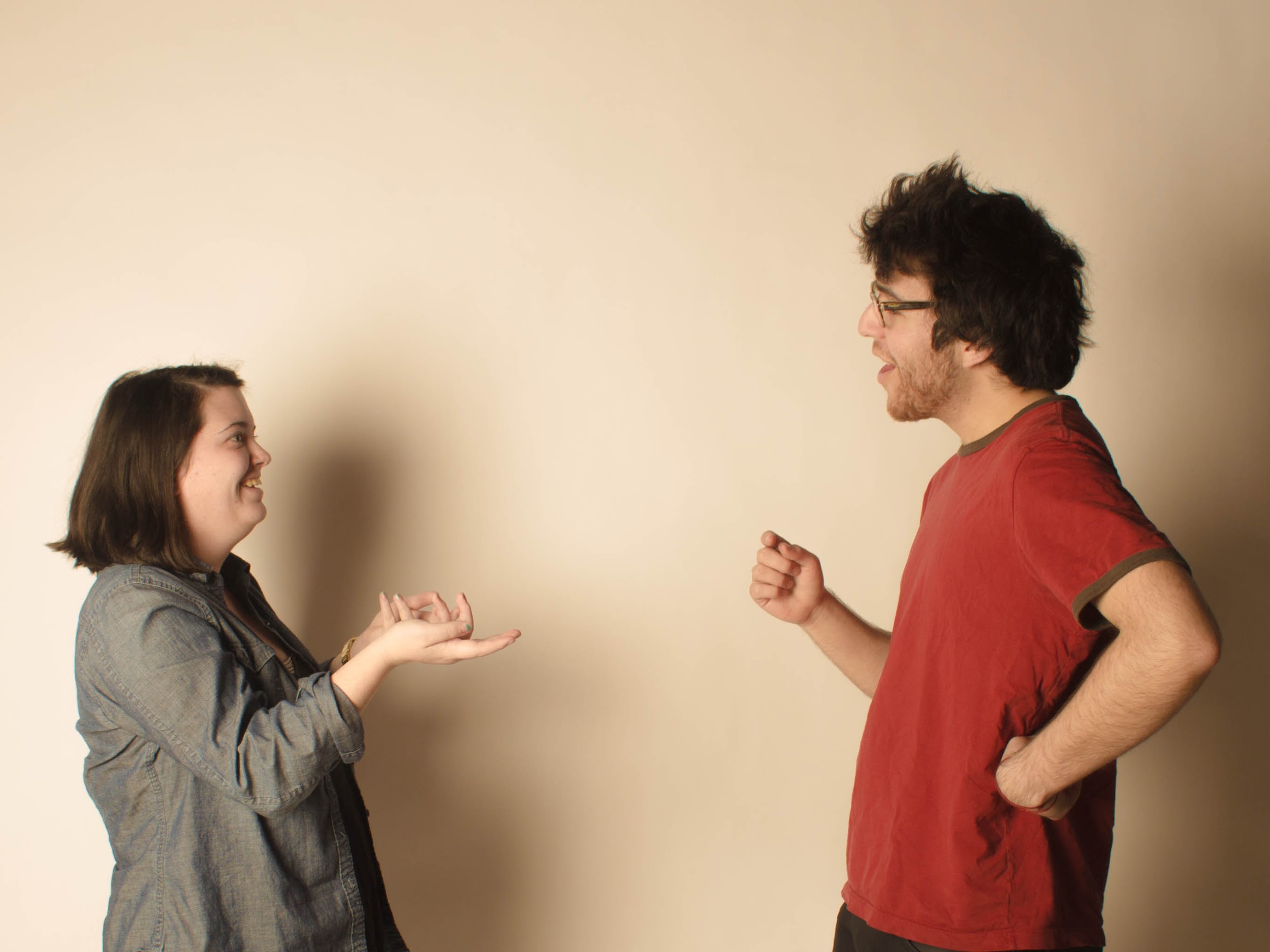 Americans like personal space and stand 2 feet apart while talking.  Touching when talking makes Americans uncomfortable.
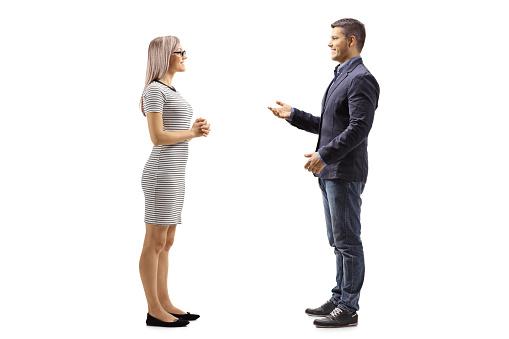 Americans like to make eye contact when talking.
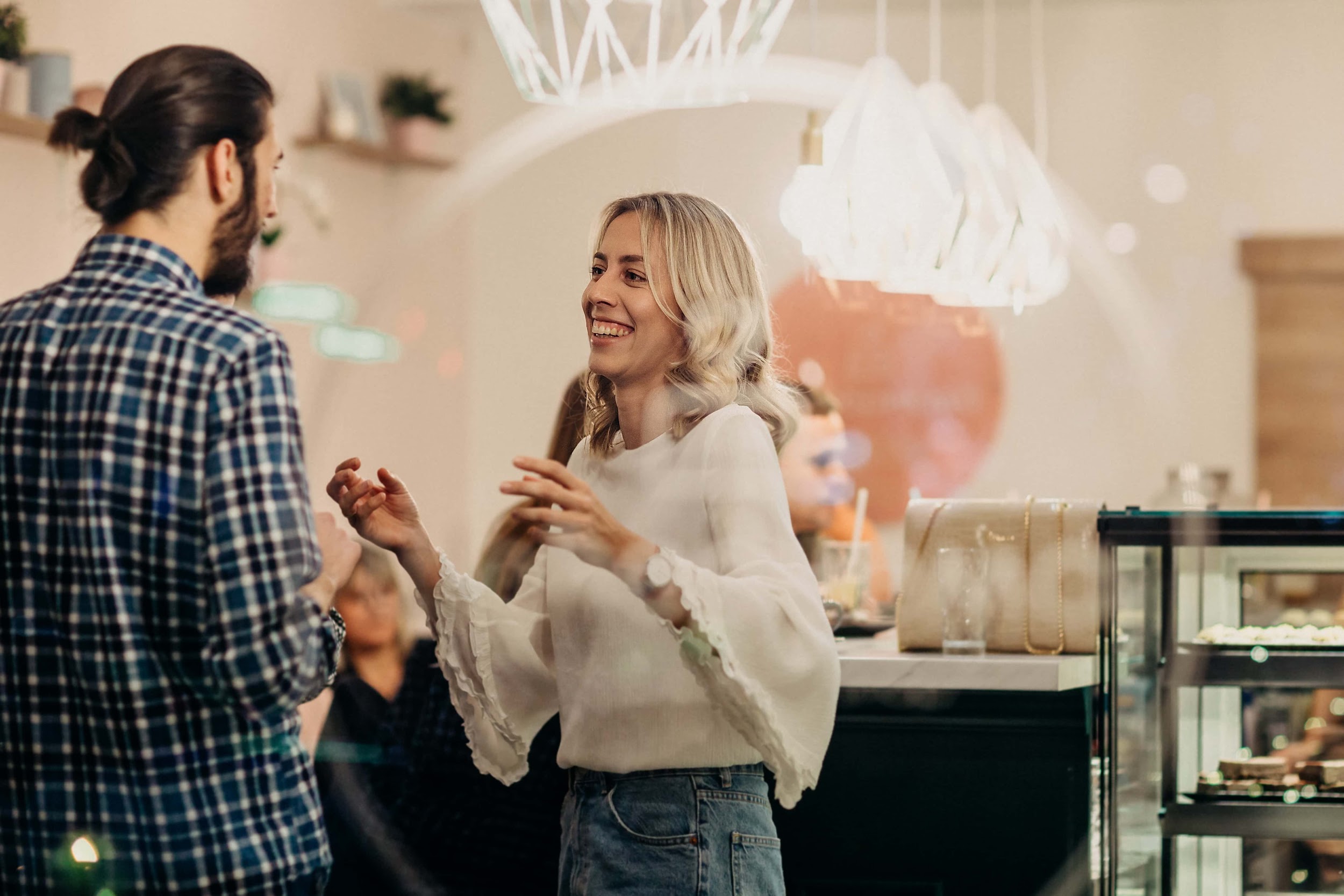 American students are expected to attend school everyday and participate in class activities.
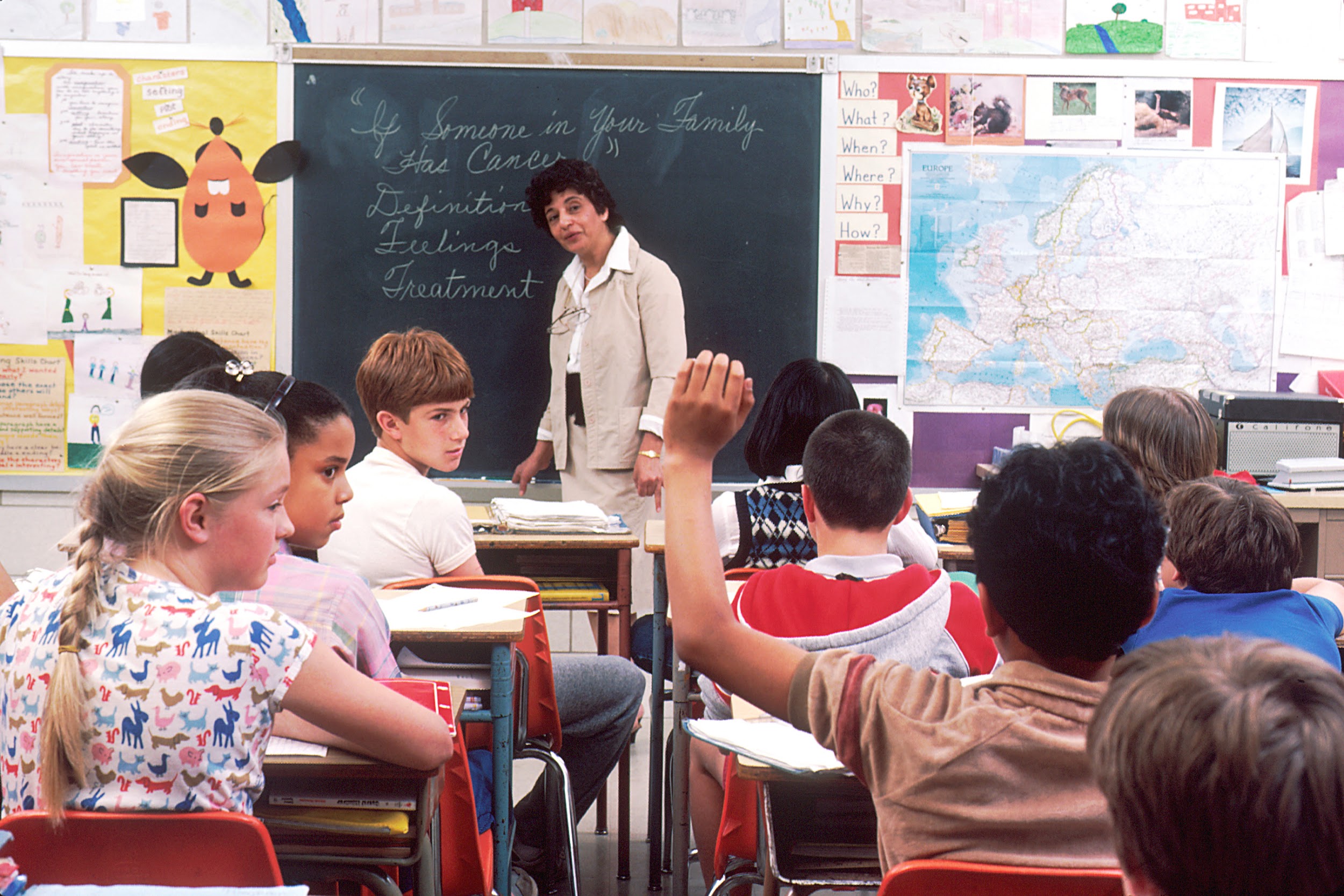 Americans are uncomfortable talking about how much money they make and how much they paid for their things.
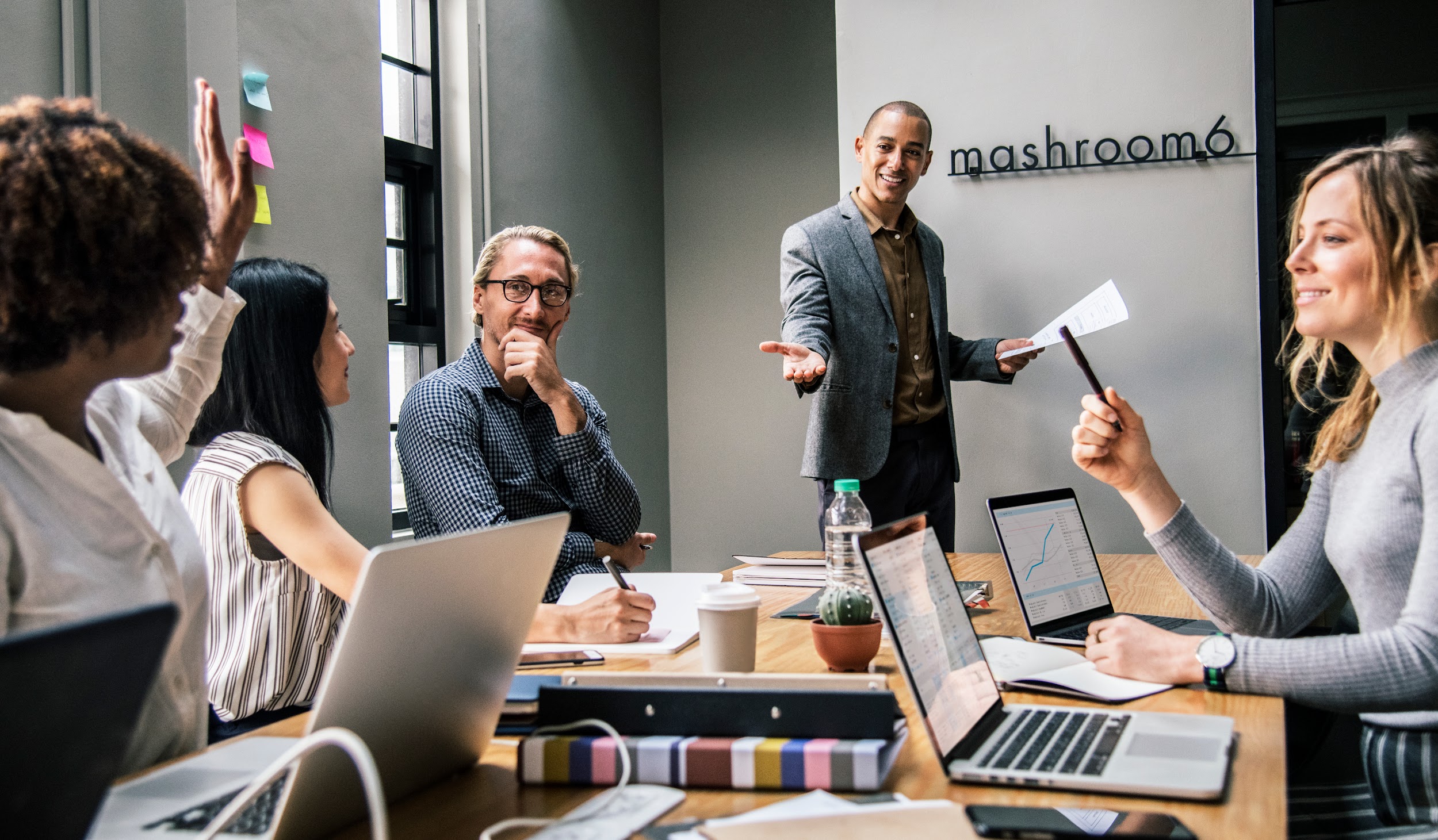 Americans wait their turn in line.
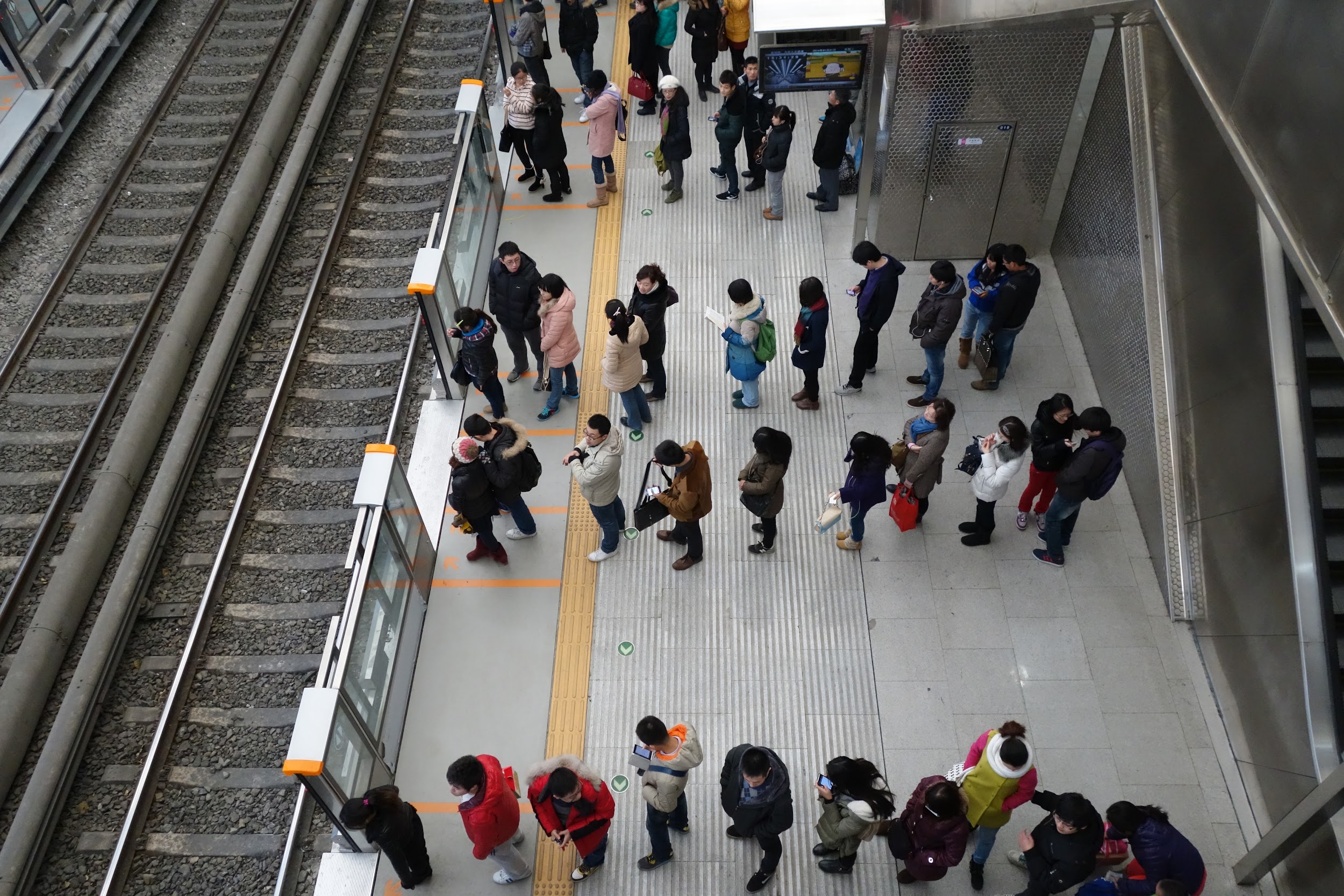 Americans value their independence.
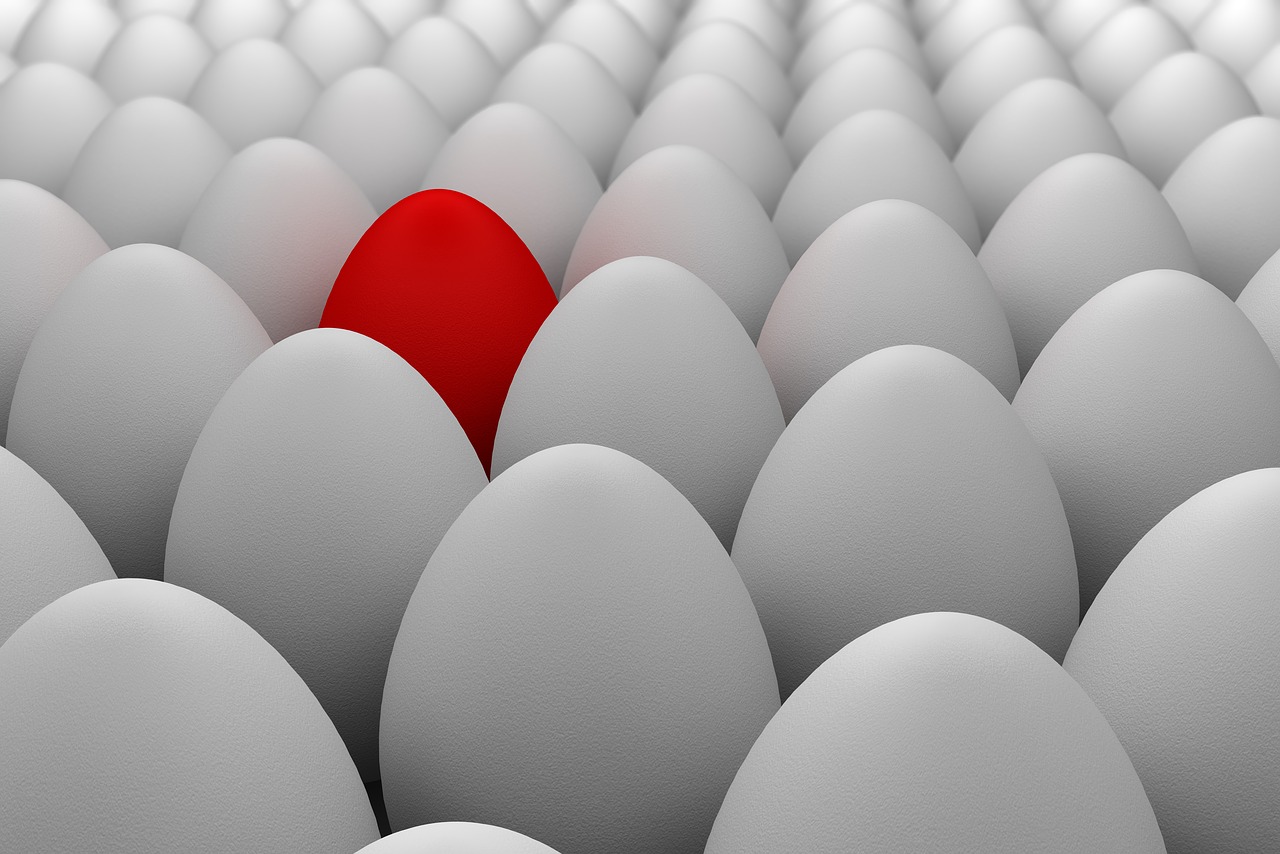 Americans like to joke, smile, and make small talk.
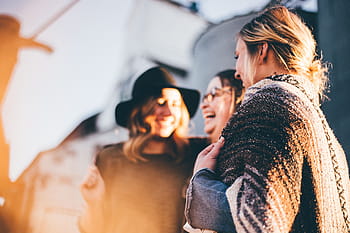 Americans value personal hygiene and being clean.
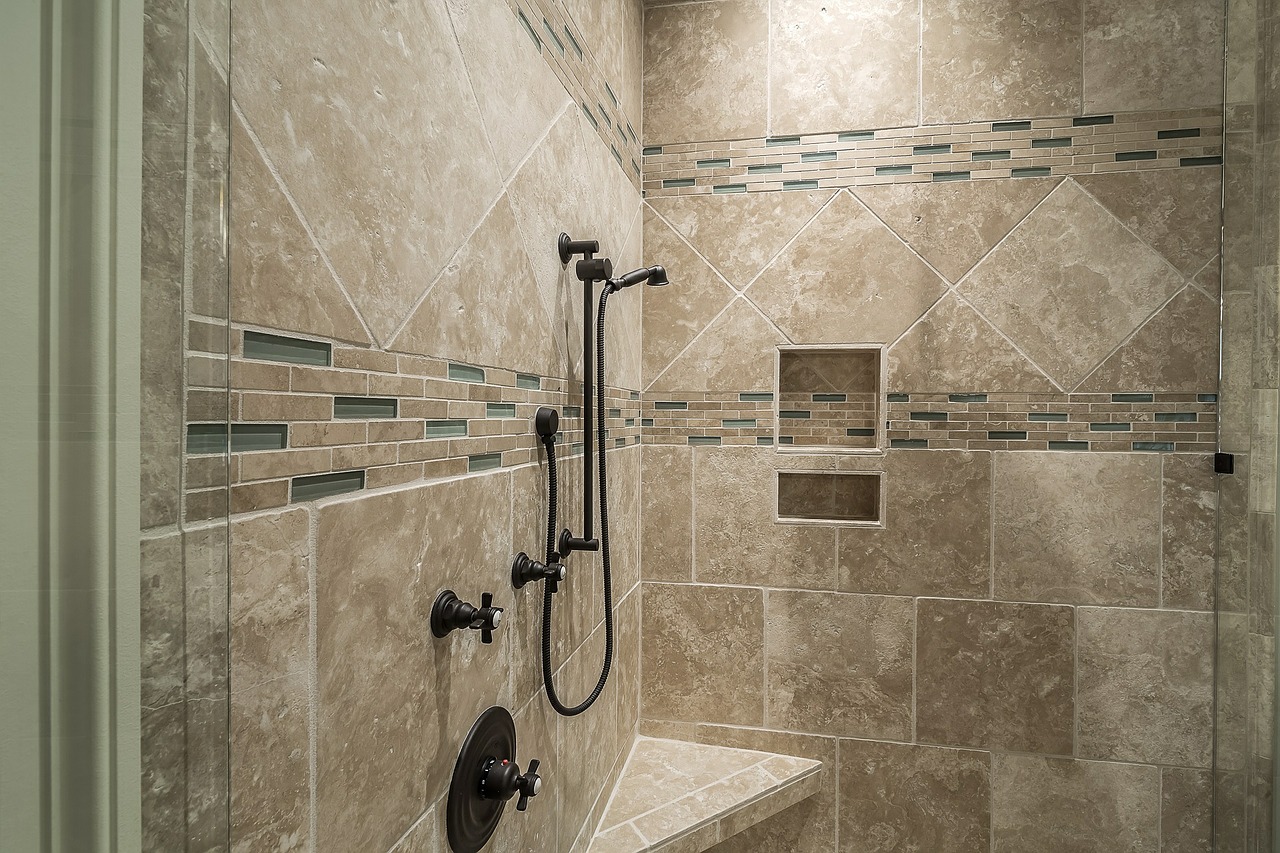 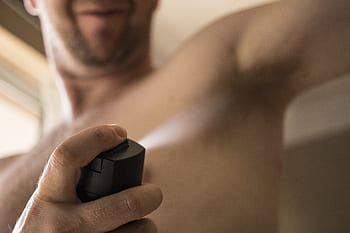 American women shave their legs and underarms.
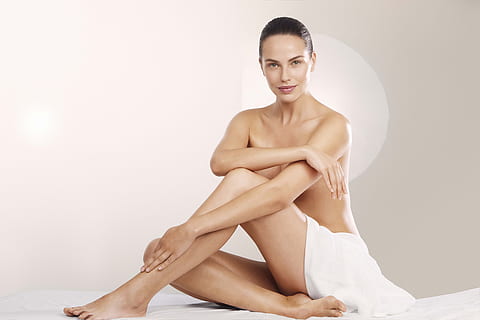 It is safe to flush the toilet paper in American plumbing, but don’t flush any other paper products. Americans also wash their hands after using the bathroom.
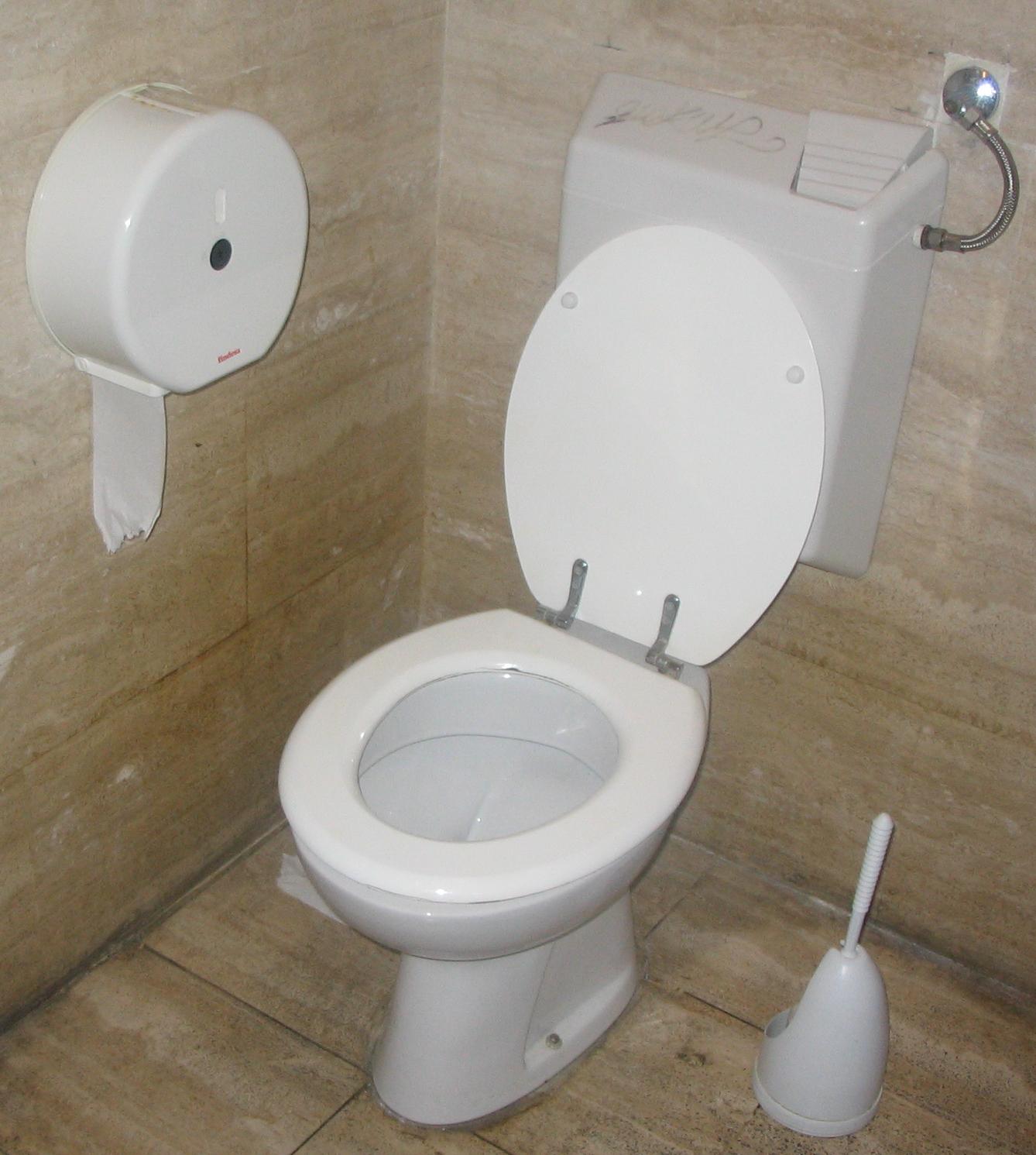 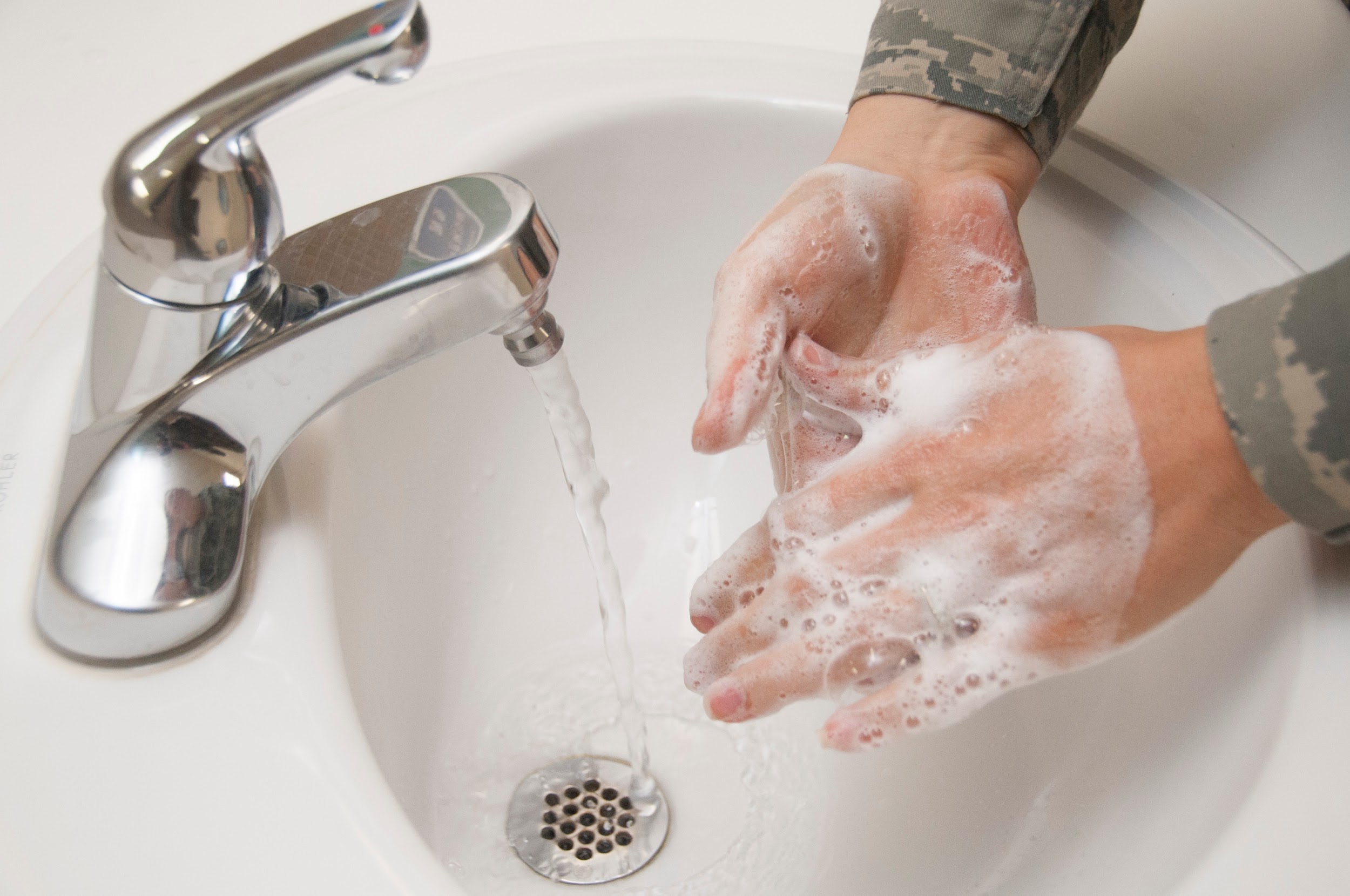 American tap water is safe for drinking and for brushing teeth.
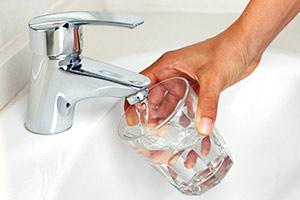 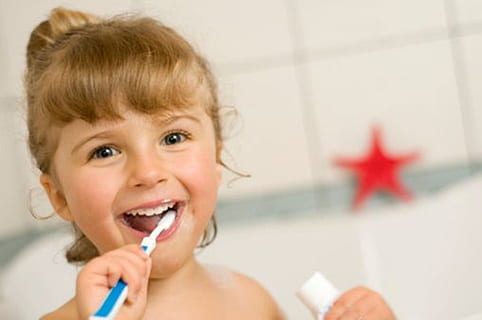 Americans love their pets and see them as part of the family.
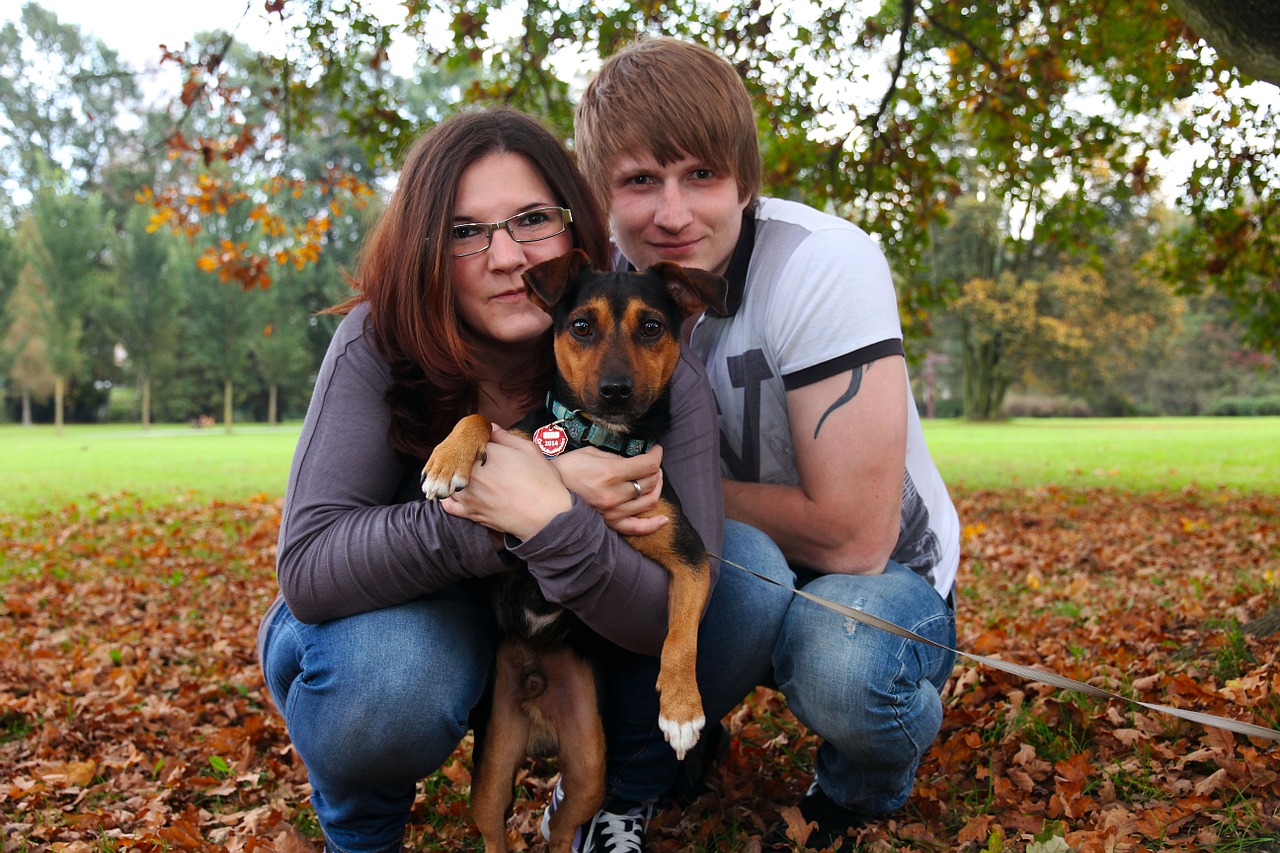 Americans eat with their mouths closed and don’t burp at the table.
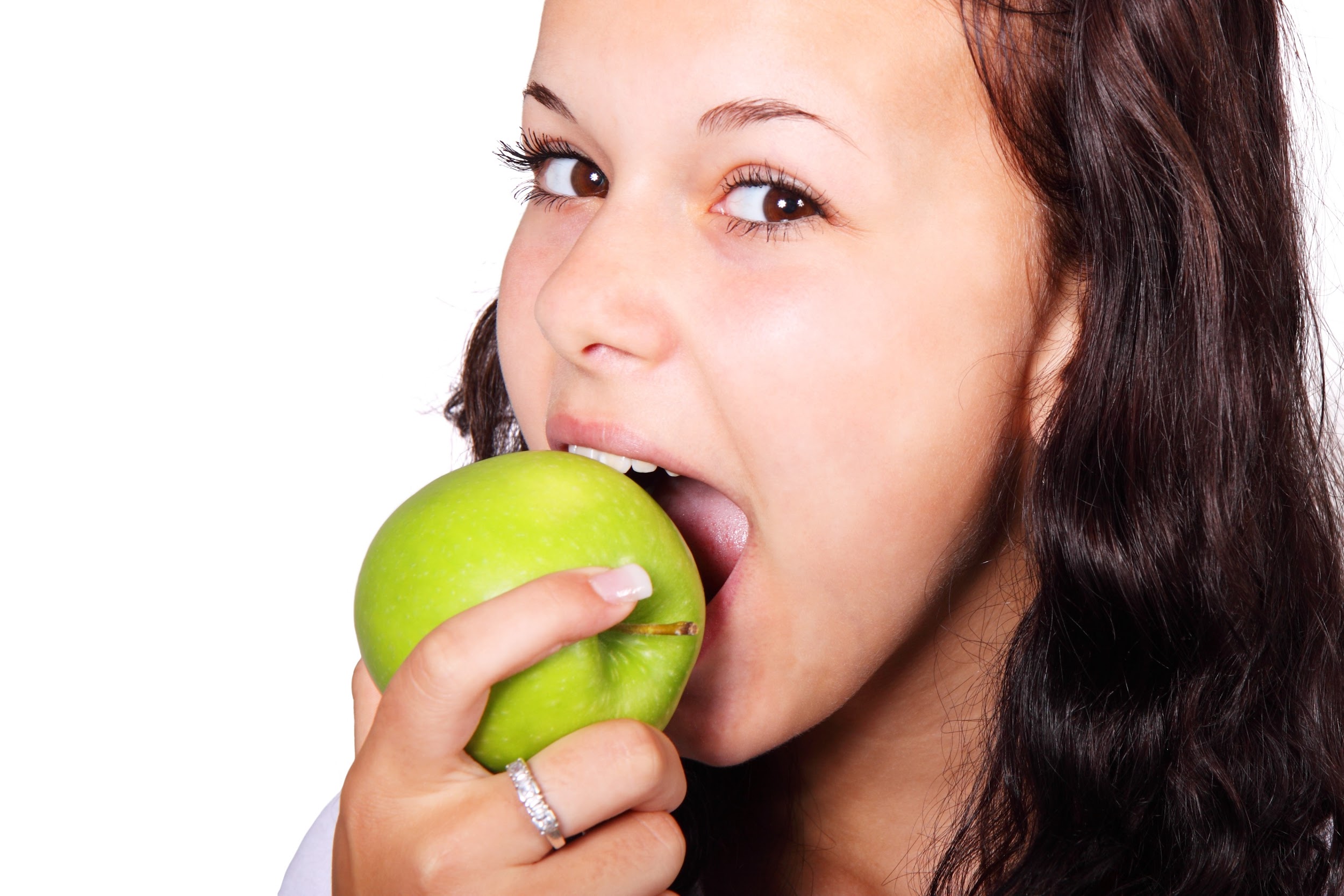 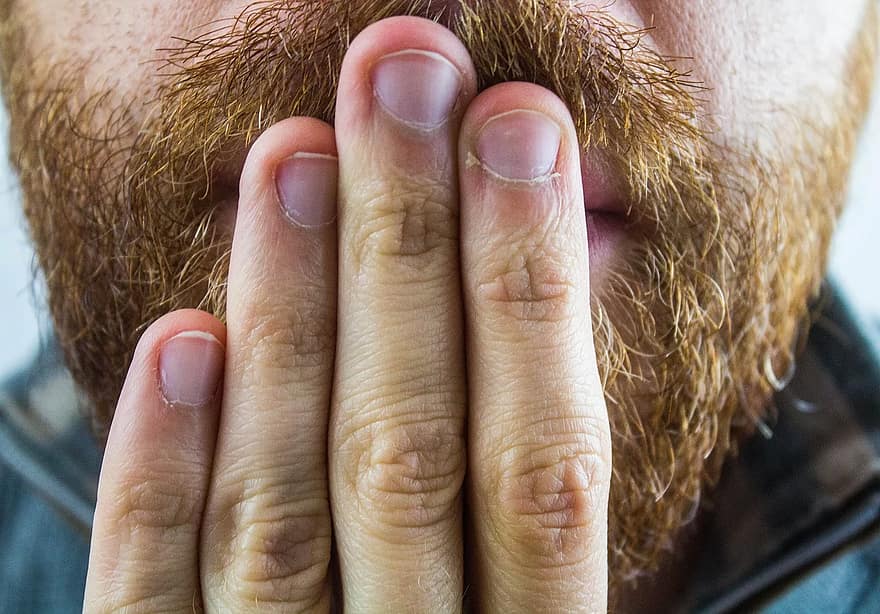 Americans eat 3 meals a day, and eat fast
food with their hands.
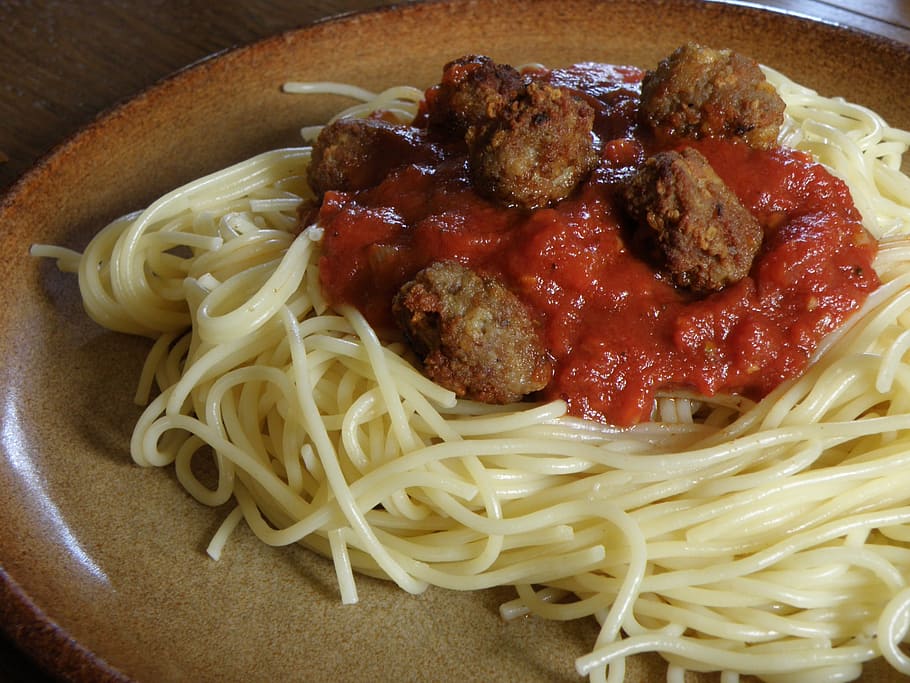 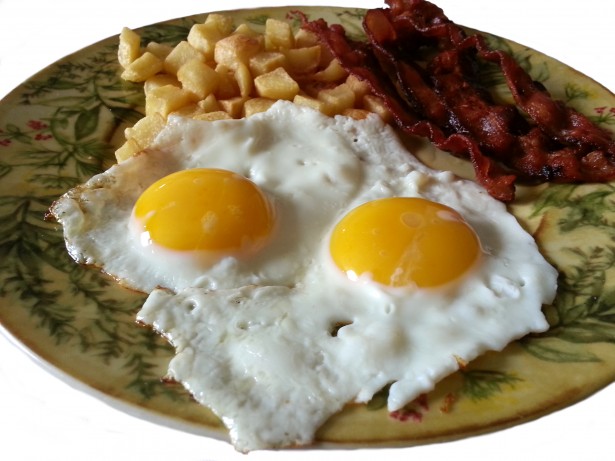 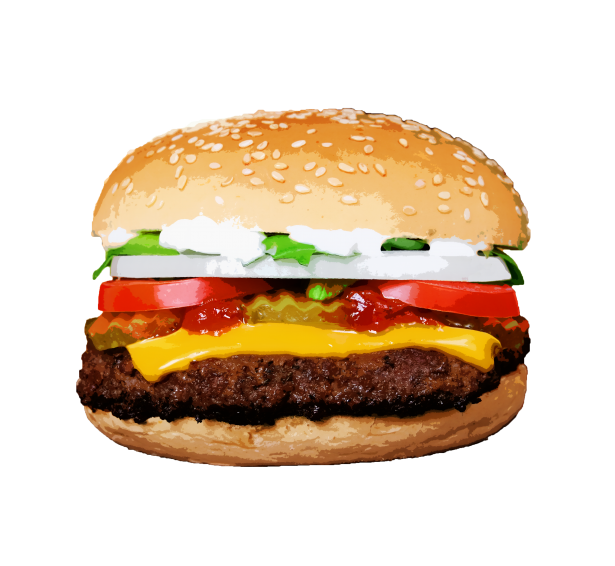 Americans usually keep their shoes on when they visit other homes.
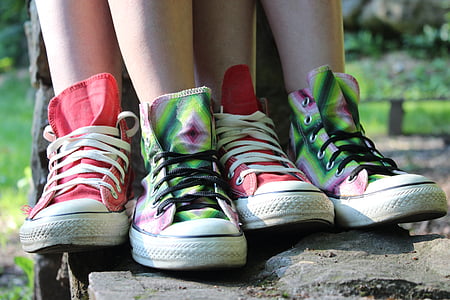 Americans generally don’t like to litter. There are laws against littering.
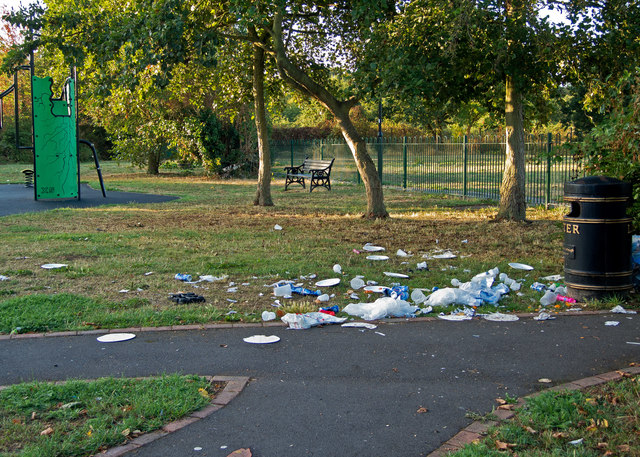 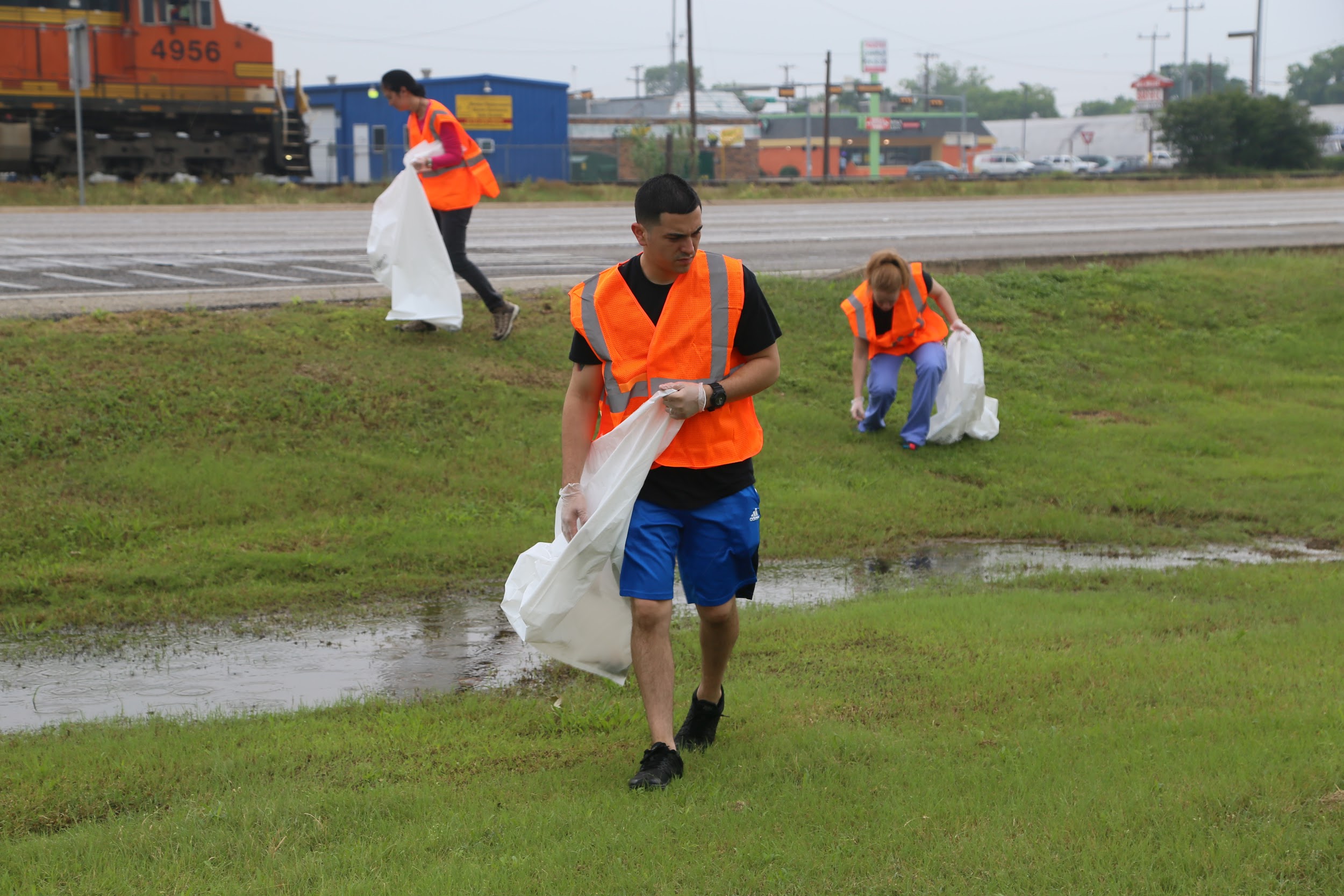 Americans value safety.
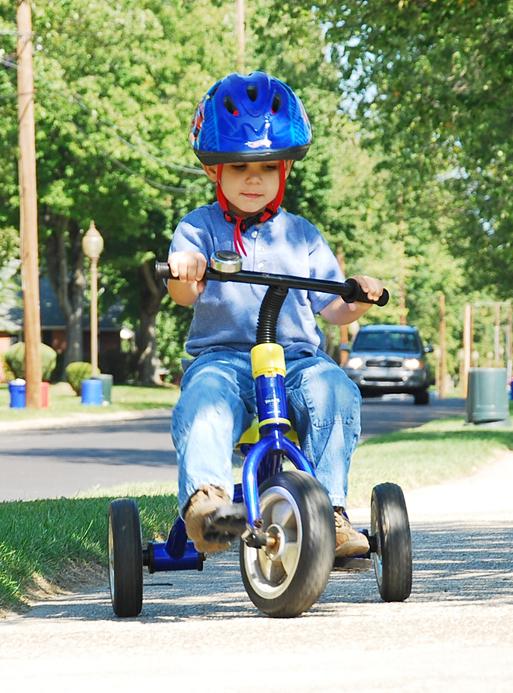 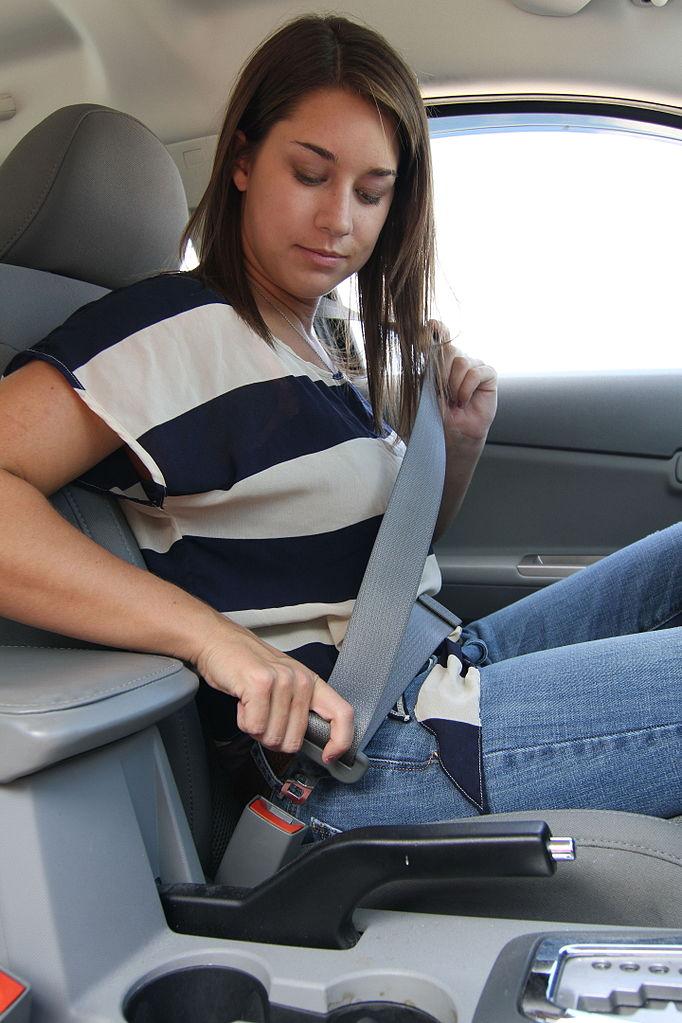 Americans try to avoid words that are offensive to other races, cultures, or religions.
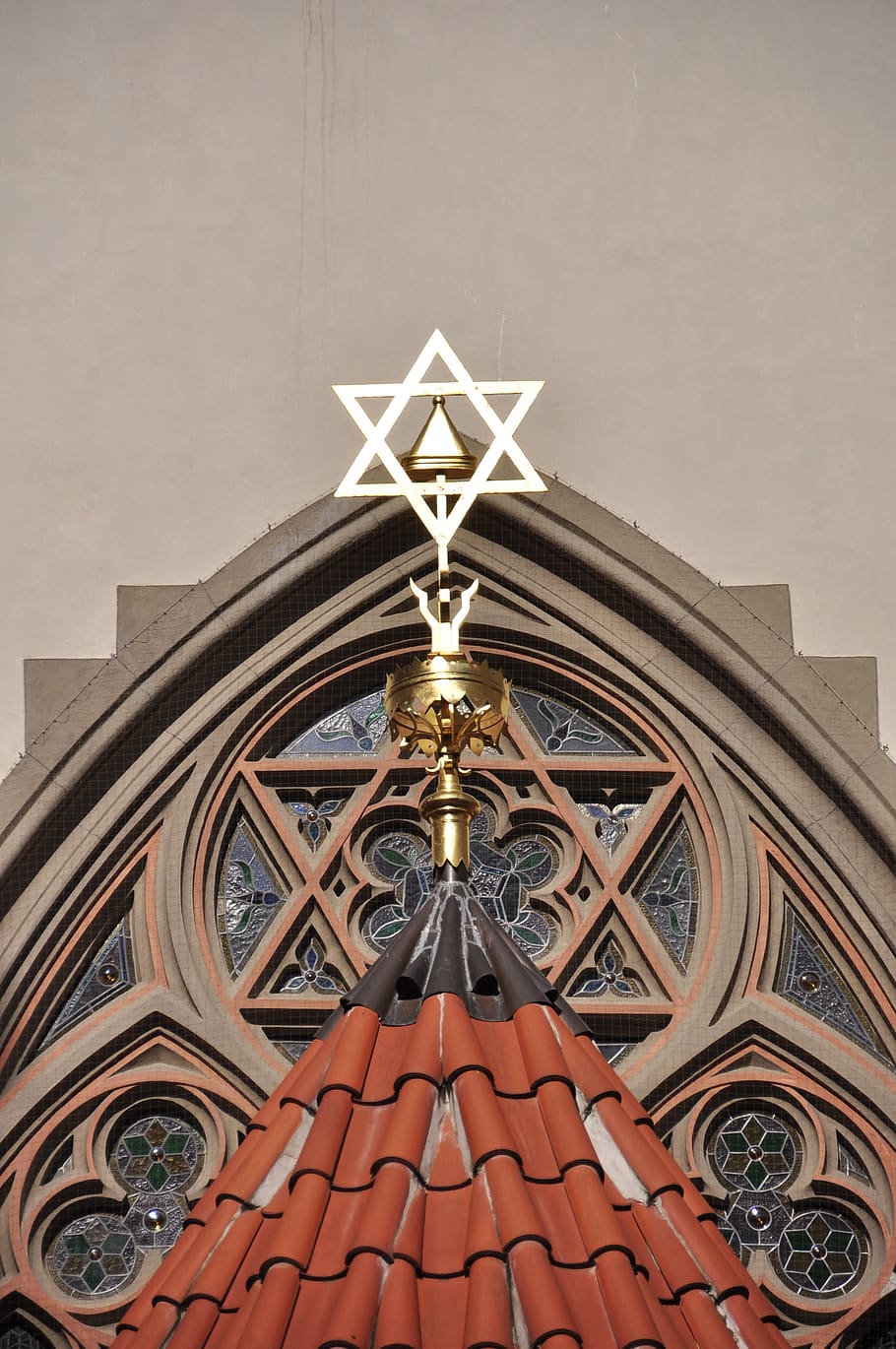 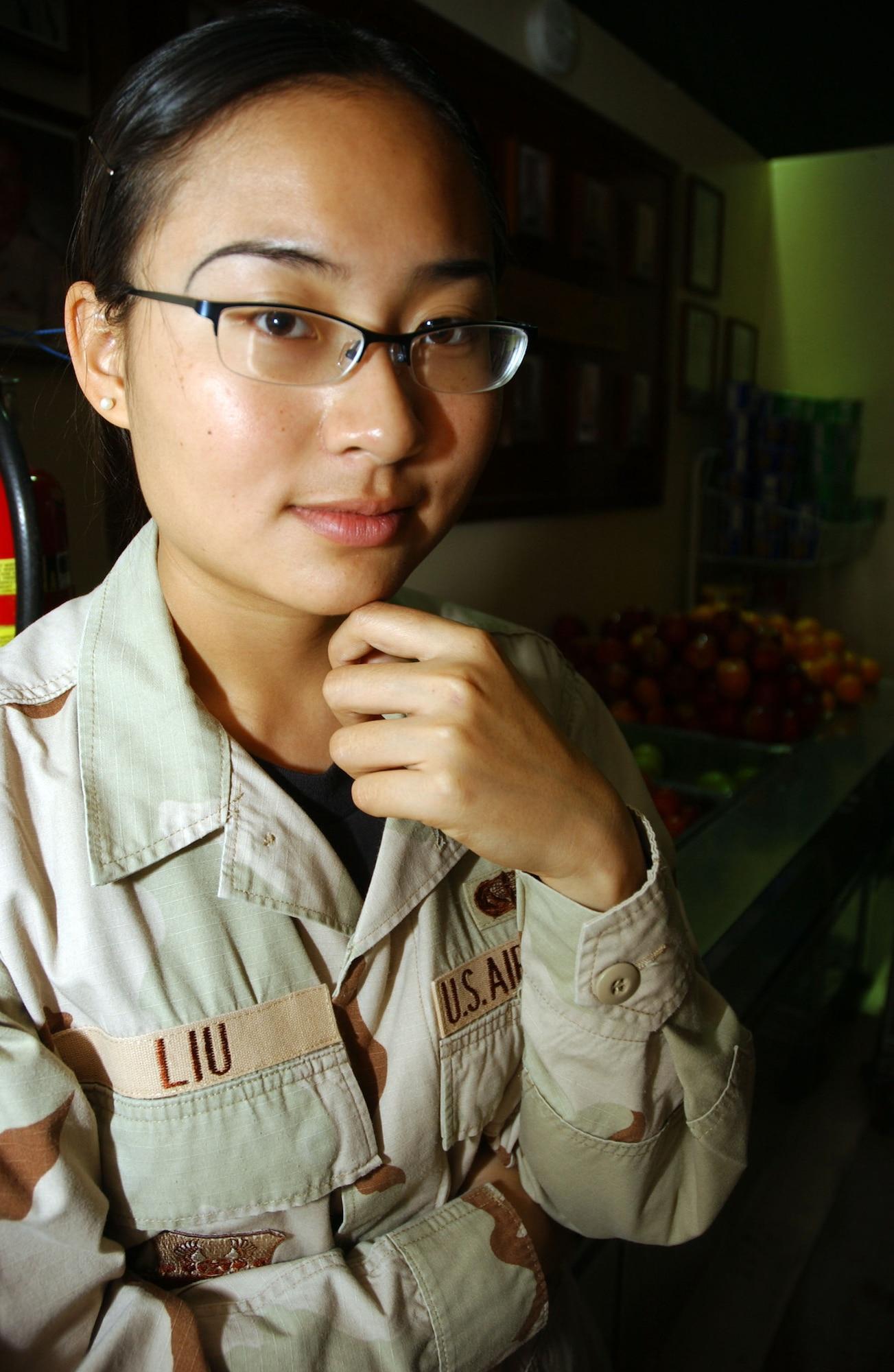 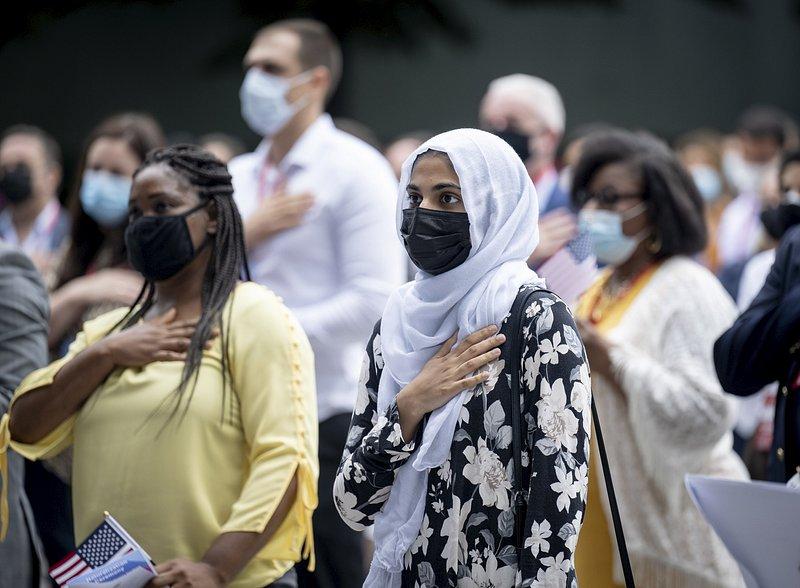 Americans are competitive.
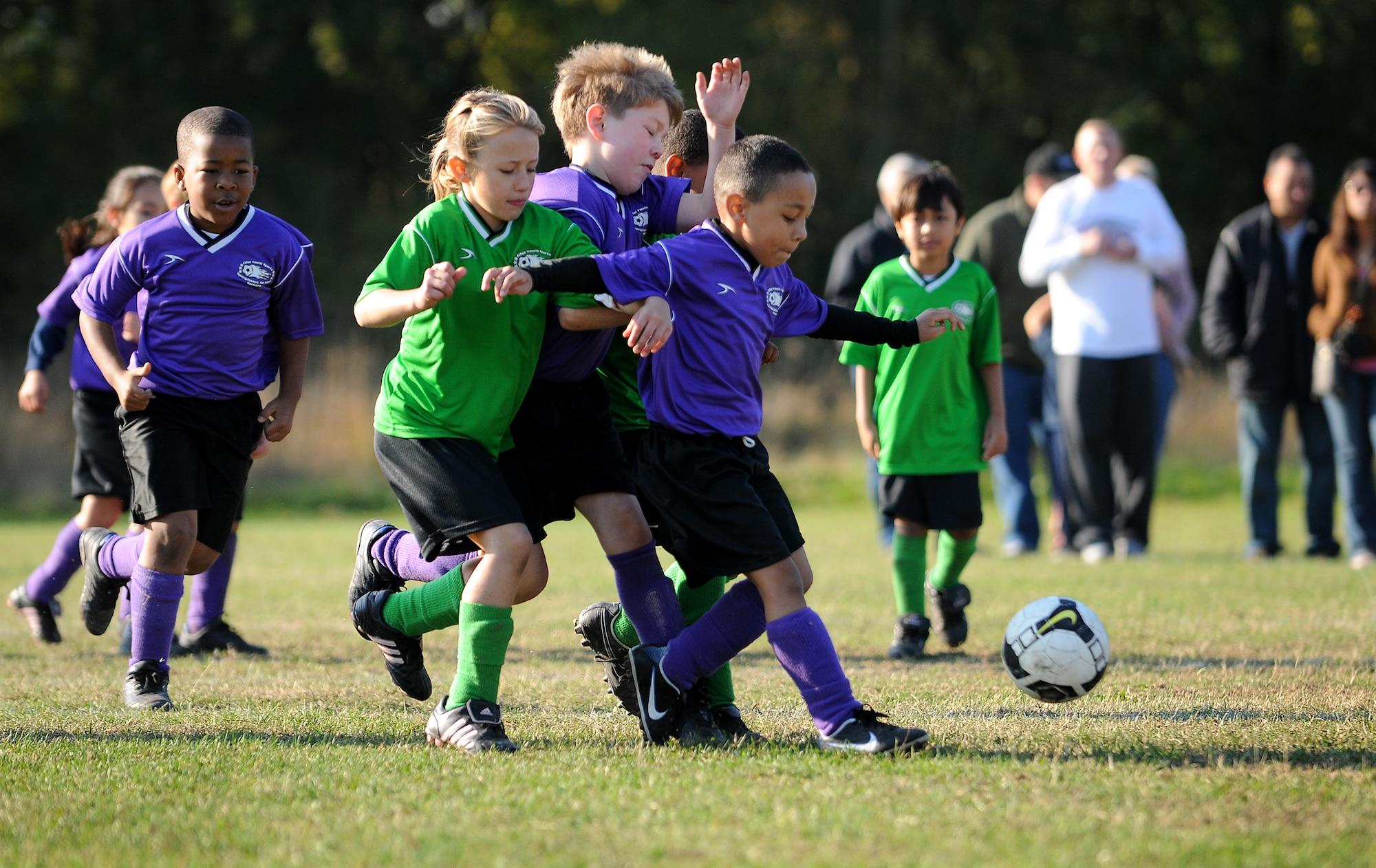 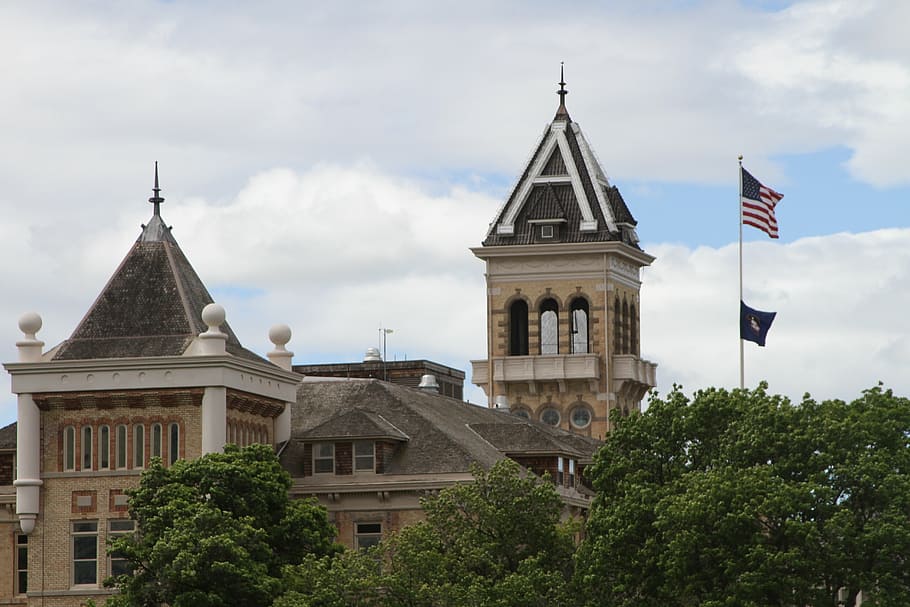 Americans love their sports.
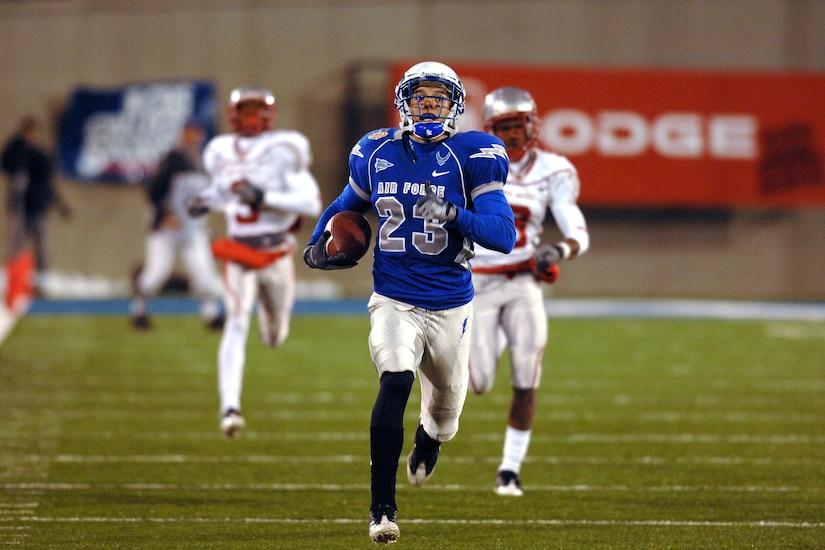 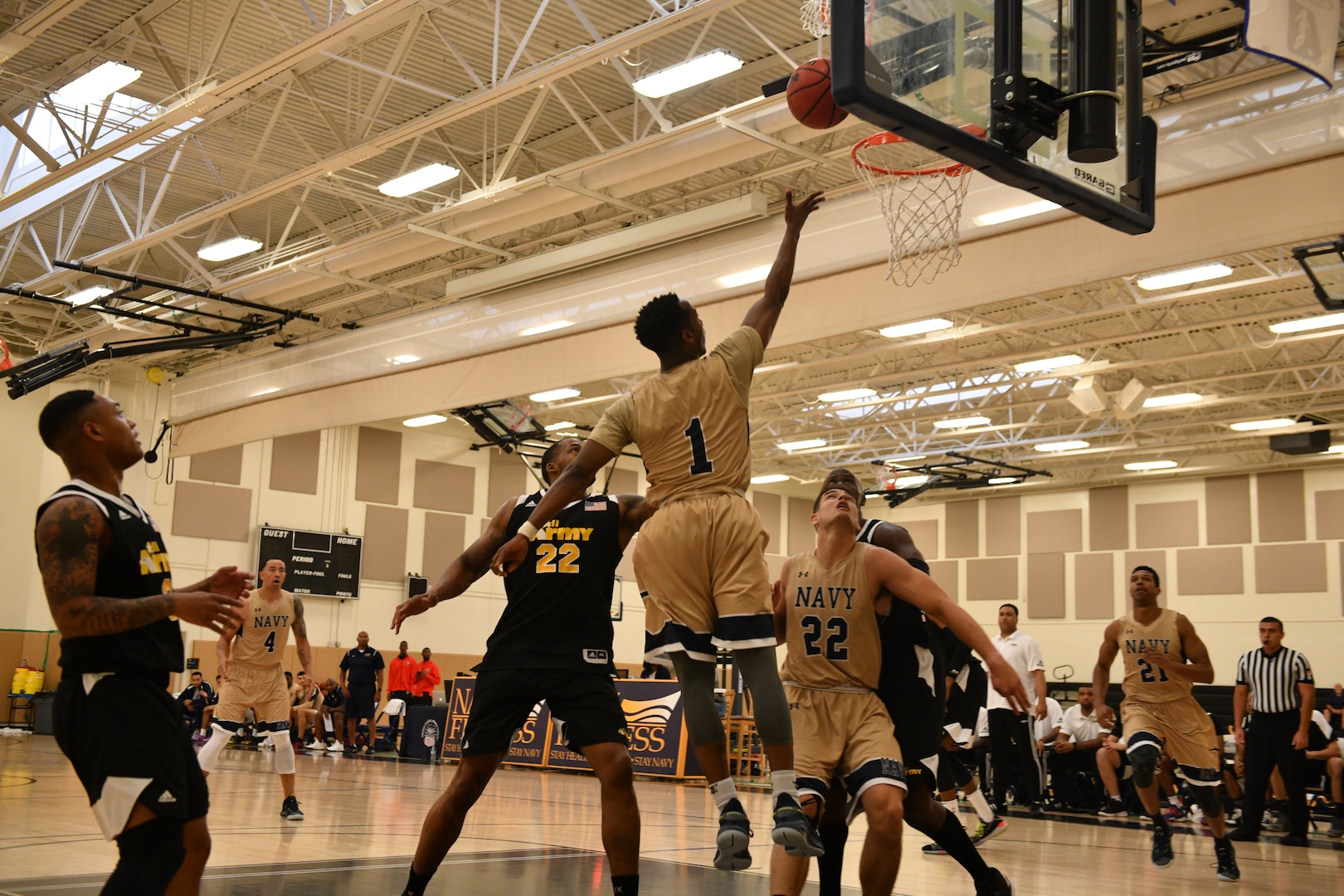 Americans are always ‘on the go’.
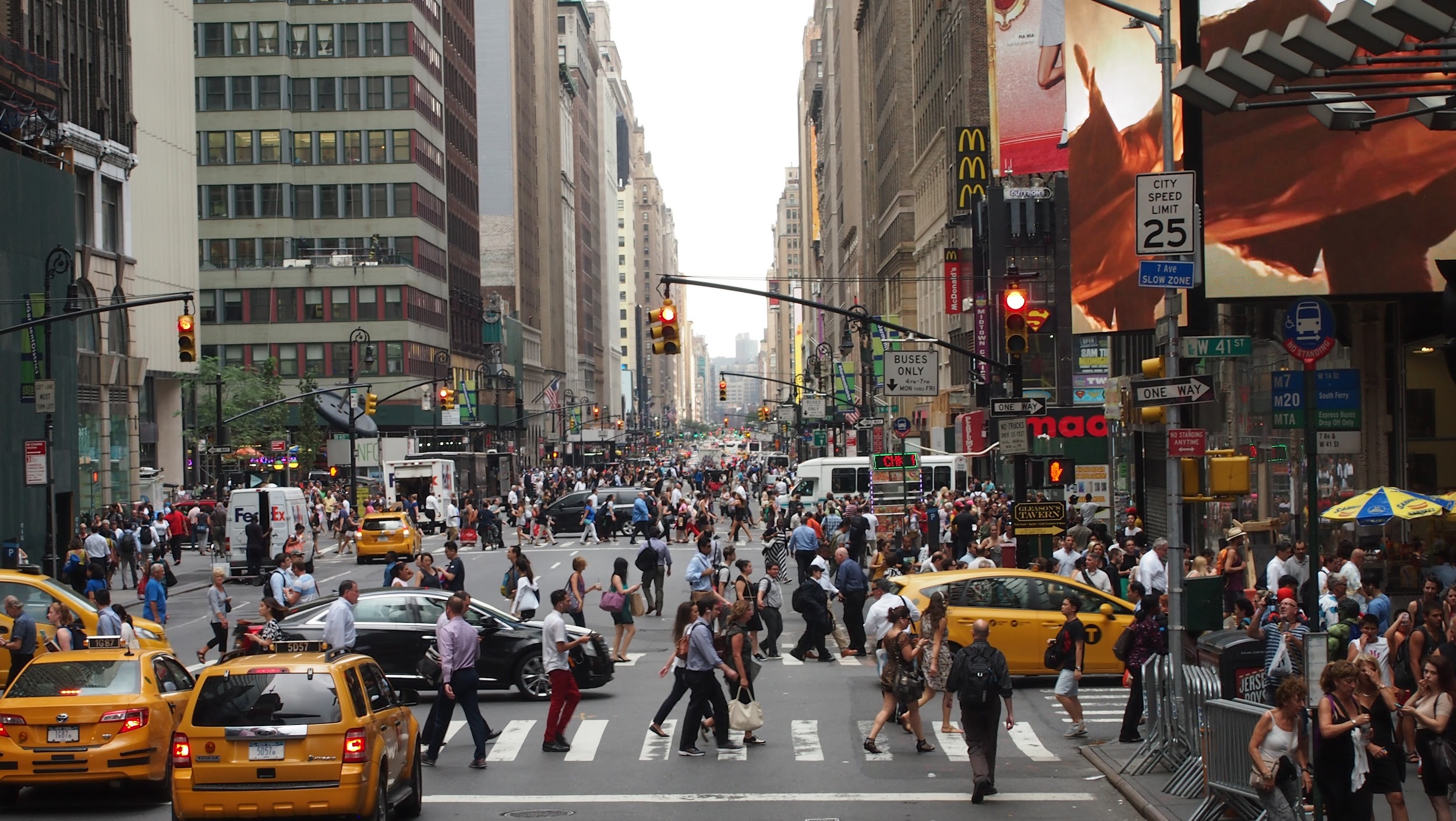 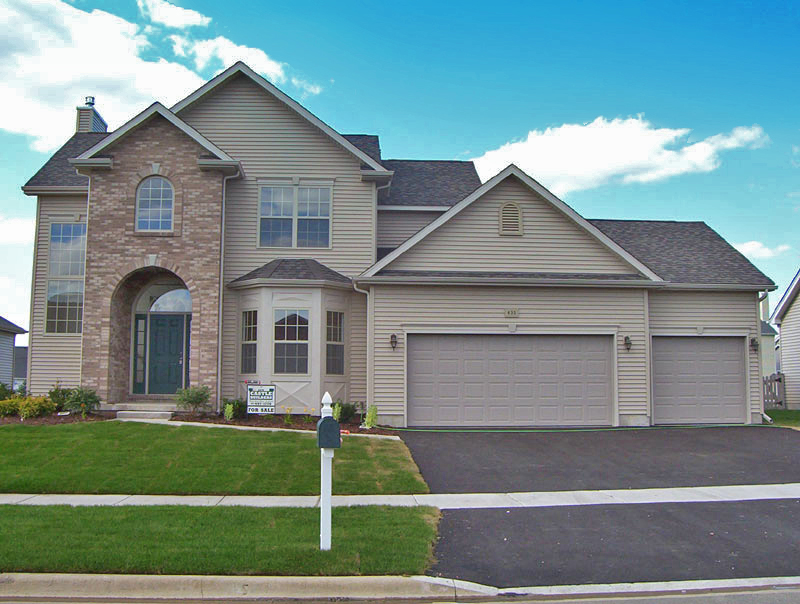 Americans think and dream BIG.
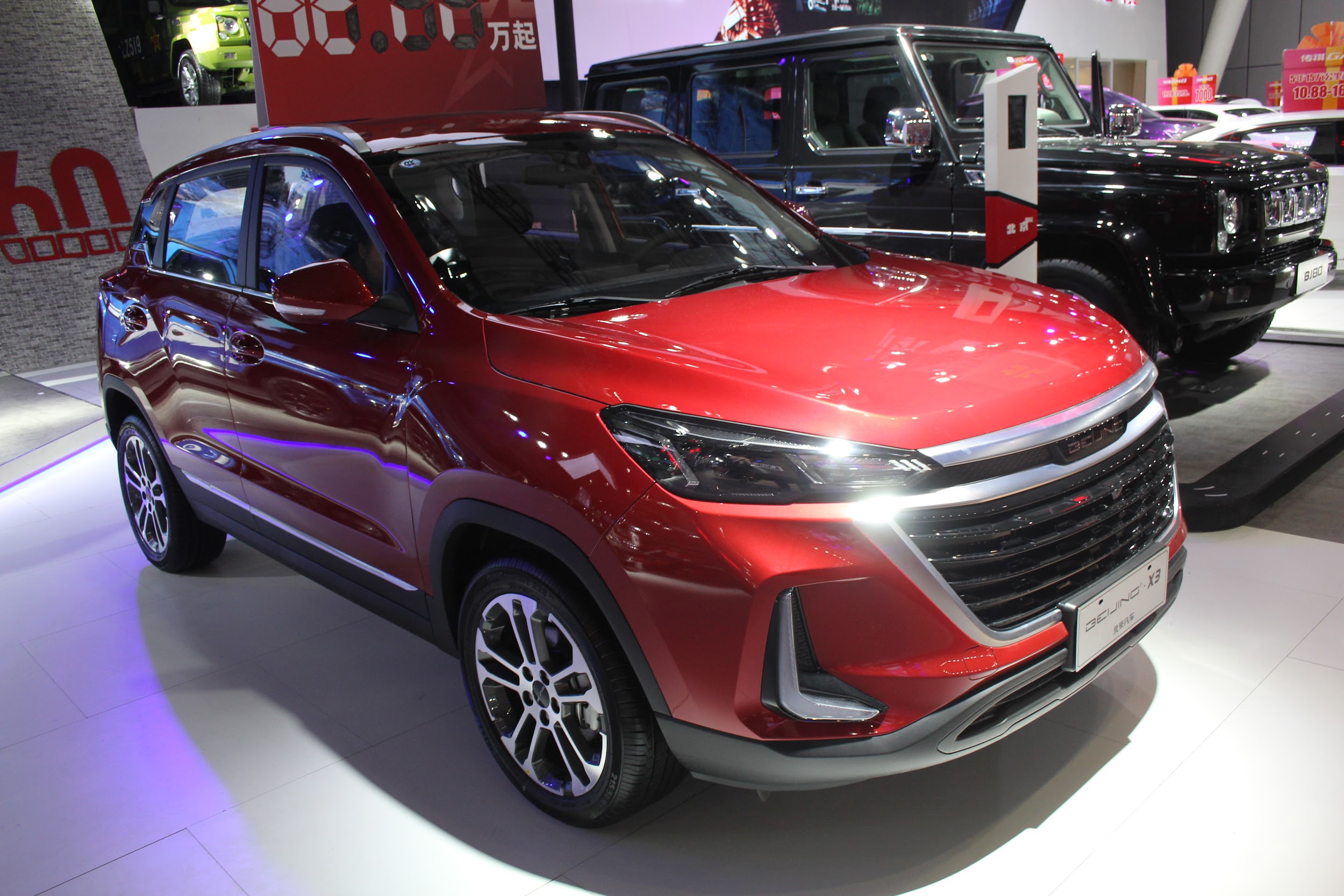 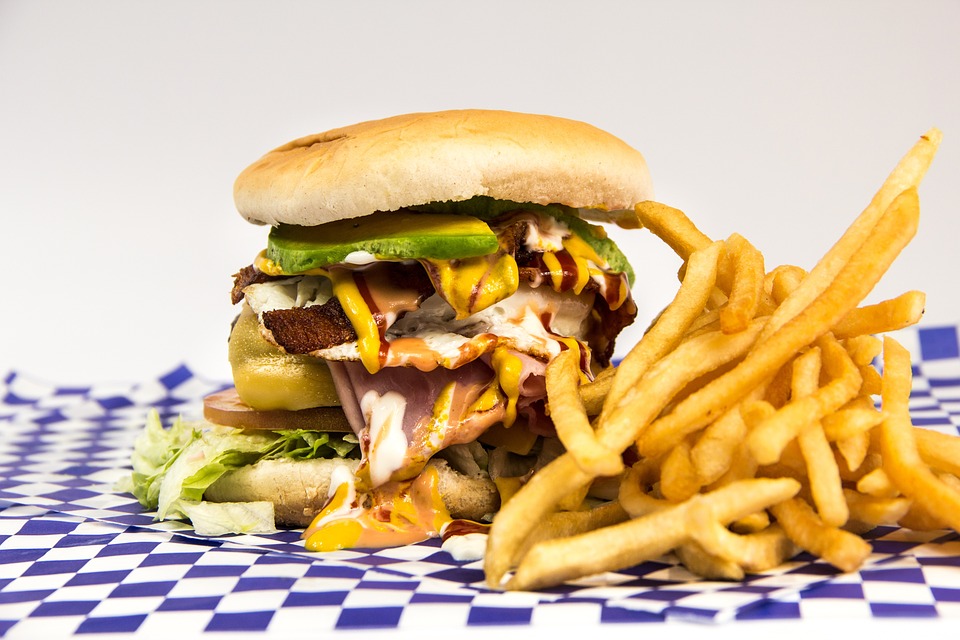 Sources:
https://www.interexchange.org/american-culture/cultural-customs-us/
https://harrisburg.psu.edu/international-students-office/guide-american-culture-etiquette
https://www.listenandlearn.org/the-teachers-handbook/top-5-aspects-of-us-culture-that-esl-students-should-know-about/